MATSATI.COM Teaching Ministry
Website: https://www.matsati.com YouTube Channel: https://www.youtube.com/user/MATSATI/
ישעיהו כה:ז-יב  / Isaiah 25:7-12
LIVE STREAM: 6:30 pm EST Thursday
Join us at Telegram:
https://t.me/MessianicChat
Foundation of the Word Outreach Ministry 
 https://www.thefoundationoftheword.org
A Community
for Learning
Weekly Teachings Free Online
Check Telegram for weekly scheduling of teachings.
Discuss the Scriptures, 
learn the languages, 
and fellowship
YouTube Channel
https://www.youtube.com/c/TheFoundationofTheWordOutreachMinistries
Join Telegram ask about Hebrew and Greek classes!
Rabbi Jeremiah
– The Apocalypse: connecting the Greek to the Ancient Hebrew text. (Wed. 9 am EST)
YouTube Channels
https://YouTube.com/c/HebrewLiteracy 
https://www.youtube.com/channel/UC5_qPfruat-sCJJypz0_OBw
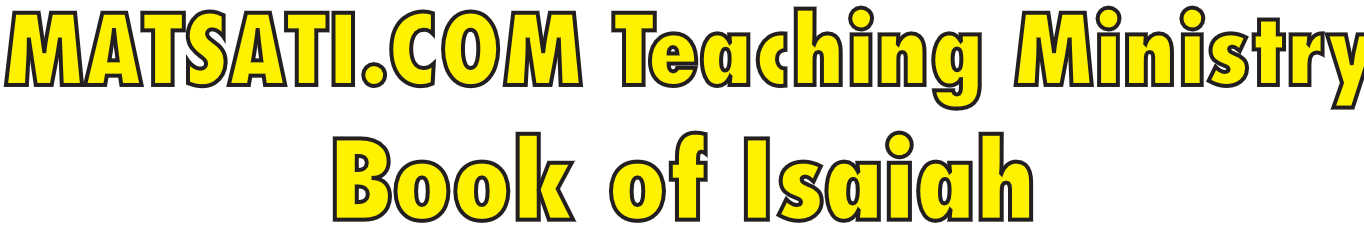 Isaiah 25:7-12
ישעיהו כה:ז-יב
Isaiah / ישעיה
http://www.matsati.com
PARALLEL PASSAGES
Isaiah Tanakh Quotes in the New Testament
Isaiah 25:8 || 1 Corinthians 15:54 || Revelation 7:17 || Revelation 21:4
Psalms 23:1 || Psalms 23:2 || Isaiah 25:8 || Isaiah 49:10 || Jeremiah 2:13 || Ezekiel 34:23 || Revelation 7:17
Isaiah 25:8 || Isaiah 35:10 || Isaiah 65:19 || Revelation 21:4
Isaiah / ישעיה
http://www.matsati.com
The Seven Principles of Biblical Interpretation
Isaiah / ישעיה
http://www.matsati.com
Rabbinic Method Interpretation - PARDES
PARDES (Heb. פַּרְדֵ״ס),  the word pardes was used as a pneumonic for the four types of biblical exegesis, an acronym for the following words:
פשת –  Peshat (“the simple, literal historical narrative meaning”)
רמז –  Remez (“hint,” i.e., veiled allusions such as gematria, etc) 
דרש –  Drash (“homiletical interpretation”)
סוד –  Sod (“mystery,” i.e., the esoteric interpretation)
Isaiah / ישעיה
http://www.matsati.com
﻿ספר ישעיה פרק כה
﻿ז   וּבִלַּע בָּהָר הַזֶּה פְּנֵי-הַלּוֹט | הַלּוֹט עַל-כָּל-הָעַמִּים וְהַמַּסֵּכָה הַנְּסוּכָה עַל-כָּל-הַגּוֹיִם: ח   בִּלַּע הַמָּוֶת לָנֶצַח וּמָחָה אֲדֹנָי יְהֶוִֹה דִּמְעָה מֵעַל כָּל-פָּנִים וְחֶרְפַּת עַמּוֹ יָסִיר מֵעַל כָּל-הָאָרֶץ כִּי יְהֹוָה דִּבֵּר: ט   וְאָמַר בַּיּוֹם הַהוּא הִנֵּה אֱלֹהֵינוּ זֶה קִוִּינוּ לוֹ וְיוֹשִׁיעֵנוּ זֶה יְהֹוָה קִוִּינוּ לוֹ נָגִילָה וְנִשְֹמְחָה בִּישׁוּעָתוֹ: י   כִּי-תָנוּחַ יַד-יְהֹוָה בָּהָר הַזֶּה וְנָדוֹשׁ מוֹאָב תַּחְתָּיו כְּהִדּוּשׁ מַתְבֵּן בְּמֹי [בְּמוֹ] מַדְמֵנָה: יא   וּפֵרַשֹ יָדָיו בְּקִרְבּוֹ כַּאֲשֶׁר יְפָרֵשֹ הַשֹּׂחֶה לִשְֹחוֹת וְהִשְׁפִּיל גַּאֲוָתוֹ עִם אָרְבּוֹת יָדָיו: יב   וּמִבְצַר מִשְֹגַּב חוֹמֹתֶיךָ הֵשַׁח הִשְׁפִּיל הִגִּיעַ לָאָרֶץ עַד-עָפָר:
Isaiah / ישעיה
http://www.matsati.com
2 Corinthians 3:13–18
3:13 And not as Moses, which put a vail over his face, that the children of Israel could not steadfastly look to the end of that which is abolished: 3:14 But their minds were blinded: for until this day remaineth the same vail untaken away in the reading of the old testament; which vail is done away in Christ. 3:15 But even unto this day, when Moses is read, the vail is upon their heart. 3:16 Nevertheless when it shall turn to the Lord, the vail shall be taken away. 3:17 Now the Lord is that Spirit: and where the Spirit of the Lord is, there is liberty. 3:18 But we all, with open face beholding as in a glass the glory of the Lord, are changed into the same image from glory to glory, even as by the Spirit of the Lord. (KJV, ܘܠܴܐ ܐܱܝܟ݂ ܡܽܘܫܶܐ ܂ ܕ݁ܪܴܡܶܐ ܗ̄ܘܳܐ ܬܱ݁ܚܦܻ݁ܝܬ݂ܴܐ ܥܰܠ ܐܱܦܱ݁ܘܗ̄ܝ̈ ܆ ܕ݁ܠܴܐ ܢܚܽܘܪܾܘܢ ܒ݁ܢܱ̈ܝ ܐܻܝܣܪܴܝܶܠ ܒ݁ܫܽܘܠܴܡܶܗ ܕ݁ܗܰܘ ܕ݁ܡܶܬ݂ܒܱ݁ܛܱܠ ܂ܐܷܠܴܐ ܐܷܬ݂ܥܰܘܰܪܘ ܒ݁ܡܰܕ݁ܥܰܝ̈ܗܽܘܢ ܂ ܥܕ݂ܰܡܳܐ ܓܷ݁ܝܪ ܠܝܰܘܡܳܢܳܐ ܇ ܐܷܡܰܬ݂ܝ ܕ݁ܕ݂ܺܝܰܬ݂ܻܩܺܐ ܥܰܬܻ݁ܝܩܬܴ݁ܐ ܡܶܬ݂ܩܰܪܝܳܐ ܆ ܗܺܝ ܗܳܝ ܬܱ݁ܚܦܻ݁ܝܬ݂ܴܐ ܩܳܝܡܳܐ ܥܠܱܝܗܽܘܢ ܂ ܘܠܴܐ ܡܶܬ݂ܓܱ݁ܠܝܳܐ ܂ ܕ݁ܒ݂ܰܡܫܺܝܚܳܐ ܗܽܘ ܡܶܬ݂ܒܱ݁ܛܠܴܐ ܂ ܘܰܥܕ݂ܰܡܳܐ ܠܝܰܘܡܳܢܳܐ ܇ ܐܷܡܰܬ݂ܝ ܕ݁ܡܶܬ݂ܩܪܷܐ ܡܽܘܫܶܐ ܆ ܬܱ݁ܚܦܻ݁ܝܬ݂ܴܐ ܥܰܠ ܠܷܒ݁ܗܽܘܢ ܪܱܡܝܳܐ ܂ ܘܶܐܡܰܬ݂ܝ ܕ݁ܐ̱ܢܳܫ ܡܶܢܗܽܘܢ ܢܶܬ݂ܦ݁ܢܶܐ ܠܘܳܬ݂ ܡܳܪܝܳܐ ܆ ܡܶܫܬܱ݁ܩܠܴܐ ܡܶܢܶܗ ܬܱ݁ܚܦܻ݁ܝܬ݂ܴܐ ܂ ܡܳܪܝܳܐ ܕܷ݁ܝܢ ܗܽܘܝܽܘ ܪܾܘܚܳܐ ܆ ܘܰܐܬ݂ܱܪ ܕ݁ܪܾܘܚܶܗ ܕ݁ܡܳܪܝܳܐ ܂ ܚܺܐܪܾܘܬ݂ܴܐ ܗ̄ܝ ܂ ܚܢܰܢ ܕܷ݁ܝܢ ܟܾ݁ܠܱܢ ܒܱ݁ܐܦܷ̈݁ܐ ܓܱ݁ܠܝܴ̈ܬ݂ܴܐ ܆ ܬܷ݁ܫܒܾ݁ܘܚܬܷ݁ܗ ܕ݁ܡܳܪܝܳܐ ܐܱܝܟ݂ ܕܱ݁ܒ݂ܡܰܚܙܺܝܬ݂ܴܐ ܚܳܙܶܝܢܰܢ ܂ ܘܠܴܗ ܠܱܕ݂ܡܽܘܬ݂ܴܐ ܡܶܫܬܱ݁ܚܠܦ݂ܺܝܢܰܢ ܇ ܡܶܢ ܫܽܘܒ݂ܚܳܐ ܠܫܽܘܒ݂ܚܳܐ ܇ ܐܱܝܟ݂ ܕ݁ܡܶܢ ܡܳܪܝܳܐ ܪܾܘܚܳܐ ܀ 13 καὶ οὐ καθάπερ Μωϋσῆς ἐτίθει κάλυμμα ἐπὶ τὸ πρόσωπον ⸀αὐτοῦ πρὸς τὸ μὴ ἀτενίσαι τοὺς υἱοὺς Ἰσραὴλ εἰς τὸ ⸁τέλος τοῦ καταργουμένου*. 14 ἀλλʼ ἐπωρώθη τὰ νοήματα αὐτῶν*. ἄχρι γὰρ τῆς σήμερον °ἡμέρας τὸ αὐτὸ κάλυμμα ἐπὶ τῇ ἀναγνώσει τῆς παλαιᾶς διαθήκης μένει*, μὴ ἀνακαλυπτόμενον ὅτι ἐν Χριστῷ καταργεῖται·* 15 ἀλλʼ ἕως σήμερον ἡνίκα ⸂ἂν ἀναγινώσκηται⸃ Μωϋσῆς, κάλυμμα ἐπὶ τὴν καρδίαν αὐτῶν κεῖται·* 16 ἡνίκα δὲ ἐὰν ἐπιστρέψῃ πρὸς κύριον, περιαιρεῖται τὸ κάλυμμα*. 17 ὁ δὲ κύριος τὸ πνεῦμά ἐστιν· οὗ δὲ τὸ πνεῦμα ⸀κυρίου, ⸆ ἐλευθερία*. 18 ἡμεῖς δὲ °πάντες ἀνακεκαλυμμένῳ προσώπῳ τὴν δόξαν κυρίου ⸀κατοπτριζόμενοι τὴν αὐτὴν εἰκόνα ⸁μεταμορφούμεθα ἀπὸ δόξης εἰς δόξαν ⸀καθάπερ ἀπὸ κυρίου πνεύματος*)
Isaiah / ישעיה
http://www.matsati.com
At Ugarit, Mot is a decidedly more personal being, portrayed as the archenemy of Baal. The degree to which Ugaritic Mot is seen behind biblical texts will continue to be debated. Yet the personification of Death in the Hebrew Bible is too prevalent and enduring to be regarded merely as a poetic metaphor or literary device. In ancient Israel, Death was considered to be a real person. At the same time, however, in the religion which becomes normative HaShemmust absorb all aspects of divinity. Just as he takes on the attributes of other Canaanite deities such as El and Baal, so too he takes on the attributes of Mot, although he is never called by this name. HaShem, by definition, must absorb any divine powers usually ascribed in the ANE to other deities (cf. Miller 1986: 242–44 who points out similarities with supreme national deities in Mesopotamia such as Marduk and Ashur). Thus the God of the Hebrew Bible has “terrors” (biʿûtı̂m, Job 6:4) corresponding to those of Mot, who is called in Job 18:13 “the king of terrors” (melek ballāhôt; Pope Job AB, 135–36; Habel Job OTL, 287–88). Compare also the “breakers” of HaShem in Ps 42:8 (Eng 42:7) with the “breakers” of Death in 2 Sam 22:5—Eng 22:4 (cf. Ps 35:5; 50:22). HaShem also has a chthonian entourage which makes up his cosmic army: “Before him marched Plague (Deber), Pestilence (Rešep) followed close behind” (Hab 3:5; cf. Deut 32:24; Ps 78:48). Yet in the final analysis, in the eschatological battle described in Isa 25:8, HaShem swallows up Mot forever (neṣaḥ). As Gropp has aptly noted, this once-and-for-all victory “contrasts strikingly with the periodic struggle between Baal and Mot, growing out of an agriculturally based religion. Further, Baal’s dominion never extends completely to the realm of Mot. HaShem’s dominion, on the other hand, is quite absolute.” (see Theodore J. Lewis, “Mot (Deity),” ed. David Noel Freedman, The Anchor Yale Bible Dictionary (New York: Doubleday, 1992), 924.)
Isaiah / ישעיה
http://www.matsati.com
Romans 11:11–28
11:11 I say then, Have they stumbled that they should fall? God forbid: but rather through their fall salvation is come unto the Gentiles, for to provoke them to jealousy. 11:12 Now if the fall of them be the riches of the world, and the diminishing of them the riches of the Gentiles; how much more their fullness? 11:13 For I speak to you Gentiles, inasmuch as I am the apostle of the Gentiles, I magnify mine office: 11:14 If by any means I may provoke to emulation them which are my flesh, and might save some of them. 11:15 For if the casting away of them be the reconciling of the world, what shall the receiving of them be, but life from the dead? 11:16 For if the firstfruit be holy, the lump is also holy: and if the root be holy, so are the branches. 11:17 And if some of the branches be broken off, and thou, being a wild olive tree, were grafted in among them, and with them partakest of the root and fatness of the olive tree; 11:18 Boast not against the branches. But if thou boast, thou bearest not the root, but the root thee. 11:19 Thou wilt say then, The branches were broken off, that I might be grafted in. 11:20 Well; because of unbelief they were broken off, and thou standest by faith. Be not high minded, but fear: 11:21 For if God spared not the natural branches, take heed lest he also spare not thee. 11:22 Behold therefore the goodness and severity of God: on them which fell, severity; but toward thee, goodness, if thou continue in his goodness: otherwise thou also shalt be cut off. 11:23 And they also, if they abide not still in unbelief, shall be grafted in: for God is able to graft them in again. 11:24 For if thou wert cut out of the olive tree which is wild by nature, and wert graffed contrary to nature into a good olive tree: how much more shall these, which be the natural branches, be grafted into their own olive tree? 11:25 For I would not, brethren, that ye should be ignorant of this mystery, lest ye should be wise in your own conceits; that blindness in part is happened to Israel, until the fullness of the Gentiles be come in. 11:26 And so all Israel shall be saved: as it is written, There shall come out of Sion the Deliverer, and shall turn away ungodliness from Jacob: 11:27 For this is my covenant unto them, when I shall take away their sins. 11:28 As concerning the gospel, they are enemies for your sakes: but as touching the election, they are beloved for the fathers’ sakes. (KJV)
Isaiah / ישעיה
http://www.matsati.com
ספר תהילים פרק לט: ח-ט
ח  וְעַתָּ֣ה מַה־קִּוִּ֣יתִי אֲדֹנָ֑י תּ֝וֹחַלְתִּ֗י לְךָ֣ הִֽיא׃ ט  מִכָּל־פְּשָׁעַ֥י הַצִּילֵ֑נִי חֶרְפַּ֥ת נָ֝בָ֗ל אַל־תְּשִׂימֵֽנִי׃

Tehillim / Psalm 39:7–8 
39:﻿7﻿ “And now, Lord, for what do I wait? My hope is in Thee. 39:8﻿ “Deliver me from all my transgressions; Make me not the reproach of the foolish. (NASB)
Isaiah / ישעיה
http://www.matsati.com
ספר תהילים פרק לח
ד   אֵין-מְתֹם בִּבְשָֹרִי מִפְּנֵי זַעְמֶךָ אֵין-שָׁלוֹם בַּעֲצָמַי מִפְּנֵי חַטָּאתִי: ה   כִּי-עֲוֹנֹתַי עָבְרוּ רֹאשִׁי כְּמַשָּׂא כָבֵד יִכְבְּדוּ מִמֶּנִּי: ו   הִבְאִישׁוּ נָמַקּוּ חַבּוּרֹתָי מִפְּנֵי אִוַּלְתִּי: ז   נַעֲוֵיתִי שַׁחֹתִי עַד-מְאֹד כָּל-הַיּוֹם קֹדֵר הִלָּכְתִּי: ח   כִּי-כְסָלַי מָלְאוּ נִקְלֶה וְאֵין מְתֹם בִּבְשָֹרִי: ט   נְפוּגֹתִי וְנִדְכֵּיתִי עַד-מְאֹד שָׁאַגְתִּי מִנַּהֲמַת לִבִּי: י   אֲדֹנָי נֶגְדְּךָ כָל-תַּאֲוָתִי וְאַנְחָתִי מִמְּךָ לֹא-נִסְתָּרָה: יא   לִבִּי סְחַרְחַר עֲזָבַנִי כֹחִי וְאוֹר עֵינַי גַּם-הֵם אֵין אִתִּי: יב   אֹהֲבַי | וְרֵעַי מִנֶּגֶד נִגְעִי יַעֲמֹדוּ וּקְרוֹבַי מֵרָחֹק עָמָדוּ: יג   וַיְנַקְשׁוּ | מְבַקְשֵׁי נַפְשִׁי וְדֹרְשֵׁי רָעָתִי דִּבְּרוּ הַוּוֹת וּמִרְמוֹת כָּל-הַיּוֹם יֶהְגּוּ: יד   וַאֲנִי כְחֵרֵשׁ לֹא אֶשְׁמָע וּכְאִלֵּם לֹא יִפְתַּח-פִּיו: טו   וָאֱהִי כְּאִישׁ אֲשֶׁר לֹא-שֹׁמֵעַ וְאֵין בְּפִיו תּוֹכָחוֹת: טז   כִּי-לְךָ יְהֹוָה הוֹחָלְתִּי אַתָּה תַעֲנֶה אֲדֹנָי אֱלֹהָי:
Tehillim / Psalms 38:3-15
38:3  There is no soundness in my flesh because of thine anger; neither is there any rest in my bones because of my sin. 38:4  For mine iniquities are gone over mine head: as an heavy burden they are too heavy for me. 38:5  My wounds stink and are corrupt because of my foolishness. 38:6  I am troubled; I am bowed down greatly; I go mourning all the day long. 38:7  For my loins are filled with a loathsome disease: and there is no soundness in my flesh. 38:8  I am feeble and sore broken: I have roared by reason of the disquietness of my heart. 38:9  Lord, all my desire is before thee; and my groaning is not hid from thee. 38:10  My heart panteth, my strength faileth me: as for the light of mine eyes, it also is gone from me. 38:11  My lovers and my friends stand aloof from my sore; and my kinsmen stand afar off. 38:12  They also that seek after my life lay snares for me: and they that seek my hurt speak mischievous things, and imagine deceits all the day long. 38:13  But I, as a deaf man, heard not; and I was as a dumb man that openeth not his mouth. 38:14  Thus I was as a man that heareth not, and in whose mouth are no reproofs. 38:15  For in thee, O LORD, do I hope: thou wilt hear, O Lord my God. (KJV)
Isaiah / ישעיה
http://www.matsati.com
ספר ישעיה פרק כה
ט   וְאָמַר בַּיּוֹם הַהוּא הִנֵּה אֱלֹהֵינוּ זֶה קִוִּינוּ לוֹ וְיוֹשִׁיעֵנוּ זֶה יְהֹוָה קִוִּינוּ לוֹ נָגִילָה וְנִשְֹמְחָה בִּישׁוּעָתוֹ: 

בִּישׁוּעָתוֹ 
יֵשׁוּעַ
Isaiah / ישעיה
http://www.matsati.com
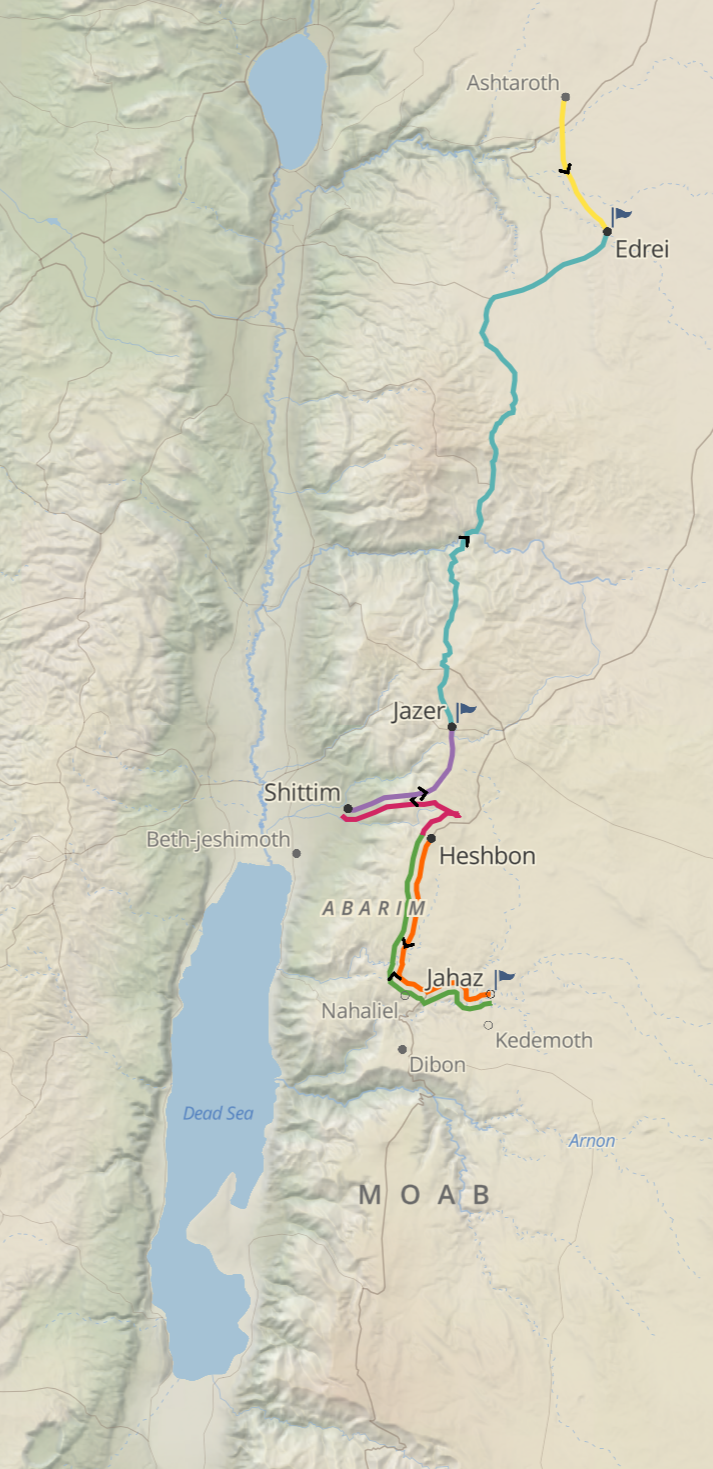 Shows the path Israel took in conquering the kings Sihon and Og of Moab. Bereshit / Genesis 19:30-38 describes the origins of Moab, stating that when Lot became intoxicated, his daughters seduced him. Each of them conceived a child, from which two Transjordanian states were born: Moab and Ammon. The mentions of Moab in the Scriptures are found here: 
The kings Sihon and Og were defeated in Moab. (Bamidbar / Numbers 21:22-24, Devarim / Deuteronomy 2:26-28)
Balaam attempted to curse Israel on the order of Balak, king of Moab (Bamidbar / Numbers 21:21-35, 22:1-24:25).
Moses read the Torah to the people and transferred leadership from himself to Joshua on the plains of Moab.
David entrusted his parents to the king of Moab while he dealt with Saul’s hostility (1 Samuel 22:3-4).
Solomon took wives from Moab and implemented practices involving their god, Chemosh, which cost him his kingdom (1 Kings 11:1, 11:7, 11:33).
The first chapter of Ruth took place in Moab, and one of the primary messages of the book is that the genealogical line of King David is through Ruth the Moabitess.
The poetic and prophetic genres treat Moab as an enemy along with other neighboring states (Tehillim / Psalms 60:8, Isaiah 15-16, Jeremiah 48).
Isaiah / ישעיה
http://www.matsati.com
John 14:16–17
14:16﻿ “And I will ask the Father, and He will give you another Helper, that He may be with you forever; ﻿14:17﻿ that is the Spirit of truth, whom the world cannot receive, because it does not behold Him or know Him, but you know Him because He abides with you, and will be in you. (NASB, ܐܴܡܰܪ ܠܷܗ ܝܶܫܽܘܥ ܂ ܓܱ݁ܒ݂ܪܴܐ ܚܰܕ݂ ܥܒ݂ܰܕ݂ ܐܱܚܫܳܡܺܝܬ݂ܴܐ ܪܱܒ݁ܬ݂ܴܐ ܂ ܘܰܩܪܴܐ ܠܣܰܓܻ݁ܝܷ̈ܐܐ ܂ܘܫܰܕܱ݁ܪ ܥܰܒ݂ܕܷ݁ܗ ܒ݁ܥܶܕܴ݁ܢܳܐ ܕܱ݁ܐܚܫܳܡܺܝܬ݂ܴܐ ܁ ܕ݁ܢܺܐܡܰܪ ܠܱܐܝܠܷܝܢ ܕܱ݁ܩܪܷܝܢ ܆ ܗܳܐ ܟܾ݁ܠܡܶܕܷ݁ܡ ܡܛܱܝܰܒ݂ ܠܟ݂ܽܘܢ ܂ ܬܱ݁ܘ ܂16 κἀγὼ ἐρωτήσω τὸν πατέρα καὶ ἄλλον παράκλητον δώσει ὑμῖν,* ἵνα ⸂μεθʼ ὑμῶν εἰς τὸν αἰῶνα ᾖ⸃, 17 τὸ πνεῦμα τῆς ἀληθείας,* ὃ ὁ κόσμος οὐ δύναται λαβεῖν, ὅτι οὐ θεωρεῖ ⸀αὐτὸ οὐδὲ γινώσκει⸆· ὑμεῖς ⸇ γινώσκετε ⸁αὐτό, ὅτι παρʼ ὑμῖν ⸀1﻿μένει καὶ ἐν ὑμῖν ⸀2﻿ἔσται.)
Isaiah / ישעיה
http://www.matsati.com
Rabbinic Literature
ספרות רבנית

Part 2
Isaiah / ישעיה
http://www.matsati.com
Targum Jonathan son of Uziel Isaiah 25:7-12
25:7 The face of the prince, of the prince of all the people shall be destroyed; and the face of the king, of the ruler of all the kingdoms. 25:8 Death shall be forgotten forever; and the Lord God shall wipe away tears from off all the faces, and the reproach of his people he shall remove from off all the earth, because it hath been decreed thus by the WORD of the Lord. 25:9 And one shall say at that time: Behold, this is our God; this is he for whom we have hoped, and he shall save us: this is the Lord, for His WORD we have hoped; we will rejoice, and be glad in his salvation. 25:10 For the power of the Lord of hosts shall be revealed in this mountain; and the Moabites shall be trodden under foot even as straw is in the clay. 25:11 And he shall extend the stroke of his power among them, as the swimmer extends himself to swim; and he shall humble his glory, together with the wiles of his hands. 25:12 He shall cast down the fortified city, the great city; he shall thrust it down, it shall come to the earth, even to the dust. (TgJ)
Isaiah / ישעיה
http://www.matsati.com
ספר דניאל פרק ט
כו   וְאַחֲרֵי הַשָּׁבֻעִים שִׁשִּׁים וּשְׁנַיִם יִכָּרֵת מָשִׁיחַ וְאֵין לוֹ וְהָעִיר וְהַקֹּדֶשׁ יַשְׁחִית עַם נָגִיד הַבָּא וְקִצּוֹ בַשֶּׁטֶף וְעַד קֵץ מִלְחָמָה נֶחֱרֶצֶת שֹׁמֵמוֹת:    

Daniel 9:26
9:26 And after threescore and two weeks shall Messiah be cut off, *but not for himself: and the people of the prince that shall come shall destroy the city and the sanctuary; and the end thereof shall be with a flood, and unto the end of the war desolations are determined. (KJV)
Isaiah / ישעיה
http://www.matsati.com
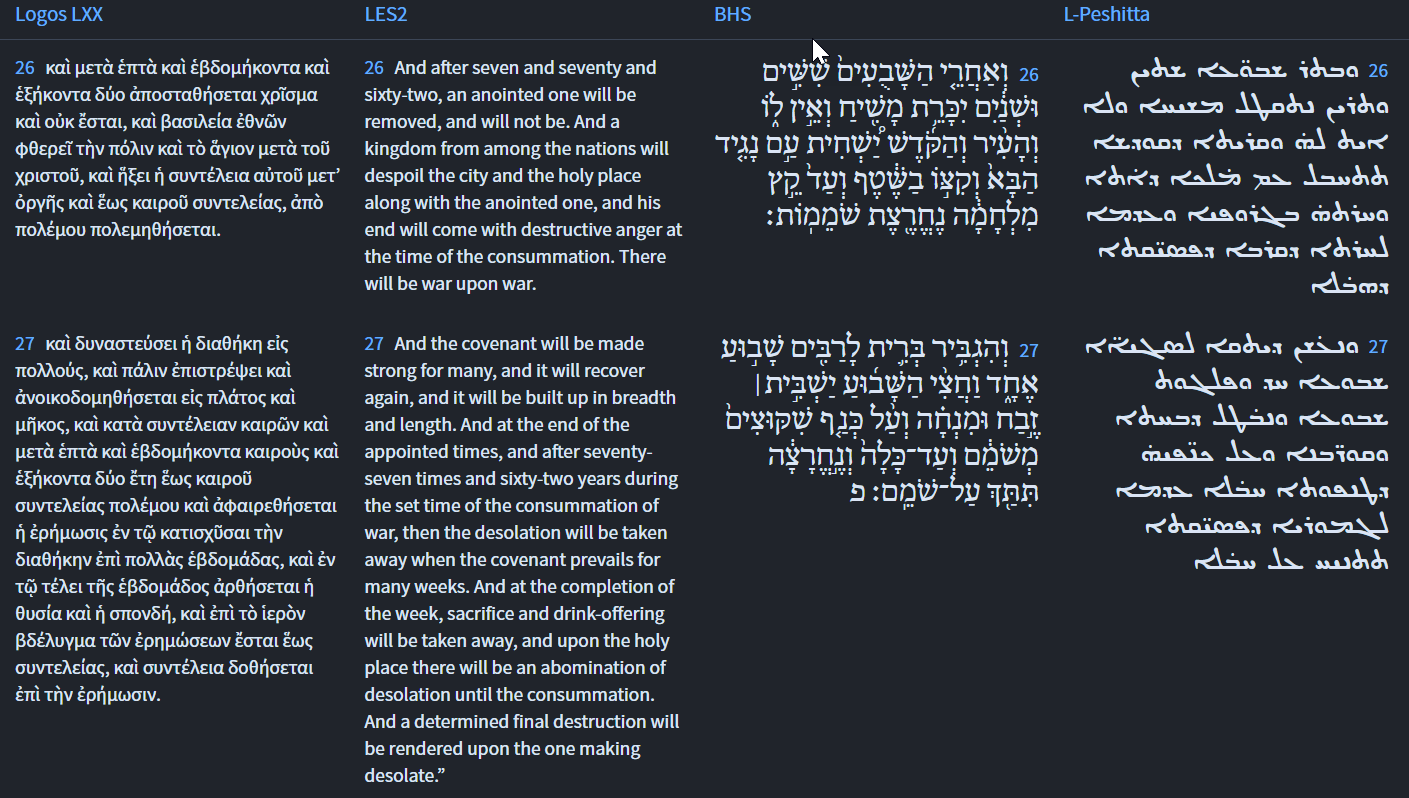 Daniel 9:26-27
Isaiah / ישעיה
http://www.matsati.com
Rashi on Isaiah 25,7 Part 1-2
הלוט. הכסוי הלוט על [כל] העמים. המכסה את כל העמים, הלוט כמו וילט פניו (מלכים א' יט) הנה היא לוטה בשמלה (שמואל א כ״א:י׳):  the covering The covering that covers all the people. Heb. הלוט,  similar to “he wrapped his face” (I Kings 19:13), and to “behold, it is wrapped in a garment” (I Samuel 21:10).
המסכה. לשון נסיכות ושררה:  and the kingdom (Heb. וְהַמַּסֵּכָה.)  An expression of kingdom and ruling.
Isaiah / ישעיה
http://www.matsati.com
Zohar 1:124a:4
The phrase "between you and the woman" refers to "the woman who fears Hashem" (Mishlei 31:30), (i.e. Malchut). The words "and between your seed" refer to the rest of the heathen nations; "and her seed", namely Yisrael. "He shall bruise your head" is a reference to the Holy One, blessed be He, who will remove the serpent from the world, as it is written, "He will destroy death forever" (Isaiah 25:8) and "also I will cause...the unclean spirit to pass out of the land" (Zecharyah 13:2).

Zohar 1:127a:1
Every defiled spirit, is attached to and comes to the world from the serpent and no one in this world is safe from it, because it is everywhere, until the time when the Holy One, blessed be He, will remove it from the world, as it is written, "He will destroy death for ever" (Isaiah 25:8) and "I will also cause...the unclean spirit to pass out of the land" (Zecharyah 13:2).

Zohar 1:131a:8
Rabbi Elazar and Rabbi Yesa were sitting one night, studying Torah. Rabbi Elazar said, Come and behold, In the future, when the Holy One, blessed be He, resurrects the dead, all the souls that will be aroused before Him will stand before Him in the very shape they had in this world. And the Holy One, blessed be He, will bring them down to other bodies and call them by name, as written, "He calls them all by names" (Isaiah 40:26). Each soul will enter its place in the body and be properly revived in the world. Then, the world will be perfected. Of that time it is written, "And the disgrace of his people shall He take away" (Isaiah 25:8). What is "the disgrace of his people shall He take away"? It is the Evil Inclination which darkens the faces of the people and rules over them.
Isaiah / ישעיה
http://www.matsati.com
Talmud Bavli Sanhedrin 91b:9
Ulla raises a contradiction. It is written: “He will swallow death forever; and the Lord God will wipe tears from all faces” (Isaiah 25:8), indicating that death will no longer exist at the end of days. And it is written: “There shall be no more an infant a few days old then…for the youngest shall die one hundred years old” (Isaiah 65:20). The Gemara answers that this contradiction is not difficult. The verse here, in Isaiah chapter 25, is written with regard to the Jewish people, who will live forever after resurrection; the verse there, in Isaiah chapter 65, is written with regard to gentiles, who will ultimately die after an extremely long life. The Gemara asks: And what do gentiles seek, i.e., why will they merit to live, in that era? The Gemara answers that the verse is referring to those gentiles about whom it is written: “And strangers shall stand and feed your flocks, and aliens shall be your plowmen and vinedressers” (Isaiah 61:5).
Isaiah / ישעיה
http://www.matsati.com
ספר שמות פרק כג
כה   וַעֲבַדְתֶּם אֵת יְהוָֹה אֱלֹהֵיכֶם וּבֵרַךְ אֶת-לַחְמְךָ וְאֶת-מֵימֶיךָ וַהֲסִרֹתִי מַחֲלָה מִקִּרְבֶּךָ: 

Shemot / Exodus 23:25-26
23:25 And ye shall serve the LORD your God, and he shall bless thy bread, and thy water; and I will take sickness away from the midst of thee. 23:26 There shall nothing cast their young, nor be barren, in thy land: the number of thy days I will fulfill. (KJV)
﻿﻿ספר דברים פרק ה
ל   בְּכָל-הַדֶּרֶךְ אֲשֶׁר צִוָּה יְהוָֹה אֱלֹהֵיכֶם אֶתְכֶם תֵּלֵכוּ לְמַעַן תִּחְיוּן וְטוֹב לָכֶם וְהַאֲרַכְתֶּם יָמִים בָּאָרֶץ אֲשֶׁר תִּירָשׁוּן: 
Devarim / Deuteronomy 5:33
5:33 Ye shall walk in all the ways which the LORD your God hath commanded you, that ye may live, and that it may be well with you, and that ye may prolong your days in the land which ye shall possess. (KJV)
Isaiah / ישעיה
http://www.matsati.com
ספר דברים פרק ו
א   וְזֹאת הַמִּצְוָה הַחֻקִּים וְהַמִּשְׁפָּטִים אֲשֶׁר צִוָּה יְהוָֹה אֱלֹהֵיכֶם לְלַמֵּד אֶתְכֶם לַעֲשֹוֹת בָּאָרֶץ אֲשֶׁר אַתֶּם עֹבְרִים שָׁמָּה לְרִשְׁתָּהּ: ב   לְמַעַן תִּירָא אֶת-יְהוָֹה אֱלֹהֶיךָ לִשְׁמֹר אֶת-כָּל-חֻקֹּתָיו וּמִצְוֹתָיו אֲשֶׁר אָנֹכִי מְצַוֶּךָ אַתָּה וּבִנְךָ וּבֶן-בִּנְךָ כֹּל יְמֵי חַיֶּיךָ וּלְמַעַן יַאֲרִכֻן יָמֶיךָ: 
Devarim / Deuteronomy 6:1-2
“Now this is the commandment, the statutes and the judgments which the Lord your God has commanded me to teach you, that you might do them in the land where you are going over to possess it, so that you and your son and your grandson might fear the Lord your God, to keep all His statutes and His commandments which I command you, all the days of your life, and that your days may be prolonged.
﻿ספר מלכים א פרק ג
יד   וְאִם | תֵּלֵךְ בִּדְרָכַי לִשְׁמֹר חֻקַּי וּמִצְוֹתַי כַּאֲשֶׁר הָלַךְ דָּוִיד אָבִיךָ וְהַאֲרַכְתִּי אֶת-יָמֶיךָ: טו   וַיִּקַץ שְׁלֹמֹה וְהִנֵּה חֲלוֹם וַיָּבוֹא יְרוּשָׁלַם וַיַּעֲמֹד | לִפְנֵי | אֲרוֹן בְּרִית-אֲדֹנָי וַיַּעַל עֹלוֹת וַיַּעַשֹ שְׁלָמִים וַיַּעַשֹ מִשְׁתֶּה לְכָל-עֲבָדָיו:  
1 Kings 3:14-15
If you walk in My ways, keeping My statutes and commandments, as your father David walked, then I will prolong your days.” Then Solomon awoke, and behold, it was a dream. And he came to Jerusalem and stood before the ark of the covenant of the Lord, and offered burnt offerings and made peace offerings, and made a feast for all his servants.
Isaiah / ישעיה
http://www.matsati.com
Kedushat Levi, Genesis, Vayera 29
Genesis ‎21,25. “Avraham rebuked Avimelech on account of the ‎well, etc.” Avimelech rejected the accusation, claiming he had ‎not known about what his servants had done. Normally, we have a rule that when a tzaddik engages in rebuking ‎someone, he points out that the trespass committed by the ‎wicked concerned was a sin against G’d and His Torah. In this ‎instance, Avraham accused Avimelech of having committed a ‎wrong when it had been his servants who had stolen the water ‎from Avraham. He reminded Avimelech that G’d created the ‎world, and that He gave us laws by which to conduct ourselves, ‎and that robbery was definitely forbidden. The person violating ‎G’d’s law receives a warning in the form of the tzaddik ‎rebuking him. The letters in the words uttered by the ‎‎tzaddik when he rebukes the sinner light up in the face of ‎the guilty party, thus affording him an opportunity to ‎immediately do penance.‎ One of the names of G’d is: ‎מי‎, as we know when Pharaoh ‎challenged Moses by saying: ‎מי ה'‏‎? This is what Avimelech meant ‎when he said to Avraham ‎לא ידעתי מי עשה את הדבר הזה‎, “I do not ‎know of this ‎מי‎ who has done this;” i.e. “I have never heard of a ‎Creator who has created the universe, hence I do not know of a ‎prohibition to steal or rob.” Another one of G’d’s names is the ‎word ‎זה‎, as we know from Exodus 15,2 ‎זה א-לי ואנוהו‎, “‎זה‎ is my G’d ‎and I will glorify Him.” We also find the word as a reference to ‎one of G’d’s names when Isaiah 25,9 said ‎זה ה' קוינו לו‎, “we have ‎been hoping for the Lord ‎זה‎.” Avimelech tells Avraham that he ‎had heard of all this theology only from the mouth of Avraham, ‎he had never previously been informed of this. He adds that even ‎now he has not heard or “seen” the letters that make up the ‎alphabet of the Torah from Avraham’s mouth, i.e. ‎גם אתה לא ‏הגדת לי‎. The word ‎הגדת‎, derived from ‎גד‎, is similar to ‎גד גדוד יגודנה‎ ‎in Genesis 49,19, where it refers to “good fortune,” similar to ‎what Gad’s mother proclaimed ‎בגד‎, viewing herself as having good ‎fortune seeing that she had born 6 of the twelve tribes. (Genesis ‎‎30,11) The word is a simile for good fortune in the sense of ‎מזל ‏טוב‎. Avimelech had not yet seen the letters that would trigger his ‎doing teshuvah for the wrongs he had been guilty of. The word ‎אתה‎ ‎is an allusion to the letters from ‎א‎ to ‎ת‎ in the Hebrew alphabet, ‎the letters of the Holy Tongue.‎ When Avimelech adds: ‎וגם אנכי לא שמעתי בלתי היום‎, “and I ‎also have not heard about all this until this day,” he uses the ‎word ‎אנכי‎, the first word of the Ten Commandments with which ‎G’d revealed Himself at Mount Sinai, as meaning that on this day ‎G’d’s sovereignty was revealed to him, and he could now perceive ‎these letters of the Holy Tongue. On that day Avimelech had ‎learned from Avraham about three aspects of G’d, i.e. ‎מי, זה, אנכי‎.‎
Isaiah / ישעיה
http://www.matsati.com
1 Timothy 3:14-16
3:14 These things write I unto thee, hoping to come unto thee shortly: 3:15 But if I tarry long, that thou mayest know how thou oughtest to behave thyself in the house of God, which is the church of the living God, the pillar and ground of the truth. 3:16 And without controversy great is the mystery of godliness: God was manifest in the flesh, justified in the Spirit, seen of angels, preached unto the Gentiles, believed on in the world, received up into glory. (KJV, ܗܳܠܷܝܢ ܟܴ݁ܬ݂ܷܒ݂ ܐ̱ܢܳܐ ܠܴܟ݂ ܆ ܟܱ݁ܕ݂ ܡܣܰܒܱ݁ܪ ܐ̱ܢܳܐ ܕ݁ܒ݂ܰܥܓ݂ܰܠ ܐܴܬ݂ܷܐ ܐ̱ܢܳܐ ܠܘܳܬ݂ܴܟ݂ ܂ܘܶܐܢ ܗܽܘ ܕܷ݁ܝܢ ܕ݁ܡܰܘܚܰܪ ܐ̱ܢܳܐ ܆ ܕ݁ܬ݂ܷܕܱ݁ܥ ܐܱܝܟܱ݁ܢܳܐ ܘܳܠܷܐ ܠܡܶܬ݂ܗܰܦܴ݁ܟ݂ܽܘ ܒ݁ܒ݂ܰܝܬܷ݁ܗ ܕܱ݁ܐܠܴܗܳܐ ܇ ܕܻ݁ܐܝܬ݂ܷܝܗ ܥܺܕ̱݁ܬܴ݁ܐ ܕܱ݁ܐܠܴܗܳܐ ܚܰܝܳܐ ܇ ܥܰܡܽܘܕ݂ܳܐ ܘܫܶܬ݂ܷܐܣܬ݂ܴܐ ܕܱ݁ܫܪܴܪܴܐ ܂ ܘܫܰܪܻܝܪܴܐܝܺܬ݂ ܪܱܒ݂ ܗܽܘ ܐ̱ܪܴܙܳܐ ܗܳܢܳܐ ܕ݁ܟ݂ܺܐܢܽܘܬ݂ܴܐ ܆ ܕܷ݁ܐܬ݂ܓ݁ܠܻܝ ܒܱ݁ܒ݂ܣܰܪ ܂ ܘܶܐܙܕܱ݁ܕܱ݁ܩ ܒ݁ܪܾܘܚ ܂ ܘܶܐܬ݂ܚܙܺܝ ܠܡܰܠܱܐܟ݂ܷ̈ܐ ܂ ܘܶܐܬ݂ܟ݁ܪܷܙ ܒܷ݁ܝܬ݂ ܥܰܡ̄ܡܷ̈ܐ ܂ ܘܶܐܬ݂ܗܰܝܡܰܢ ܒ݁ܥܳܠܡܳܐ ܂ ܘܶܐܣܬܱ݁ܠܱܩ ܒ݁ܫܽܘܒ݂ܚܳܐ ܀ Ταῦτά σοι γράφω ἐλπίζων ἐλθεῖν πρὸς σὲ ἐν τάχει· ἐὰν δὲ βραδύνω, ἵνα εἰδῇς πῶς δεῖ ἐν οἴκῳ θεοῦ ἀναστρέφεσθαι, ἥτις ἐστὶν ἐκκλησία θεοῦ ζῶντος, στῦλος καὶ ἑδραίωμα τῆς ἀληθείας. καὶ ὁμολογουμένως μέγα ἐστὶν τὸ τῆς εὐσεβείας μυστήριον· ὃς ἐφανερώθη ἐν σαρκί, ἐδικαιώθη ἐν πνεύματι, ὤφθη ἀγγέλοις, ἐκηρύχθη ἐν ἔθνεσιν, ἐπιστεύθη ἐν κόσμῳ, ἀνελήμφθη ἐν δόξῃ.)
Isaiah / ישעיה
http://www.matsati.com
ספר דברים פרק י
כ   אֶת-יְהוָֹה אֱלֹהֶיךָ תִּירָא אֹתוֹ תַעֲבֹד וּבוֹ תִדְבָּק וּבִשְׁמוֹ תִּשָּׁבֵעַ: 

Devarim / Deuteronomy 10:20
10:20 Thou shalt fear the LORD thy God; him shalt thou serve, and to him shalt thou cleave, and swear by his name. (KJV)
Isaiah / ישעיה
http://www.matsati.com